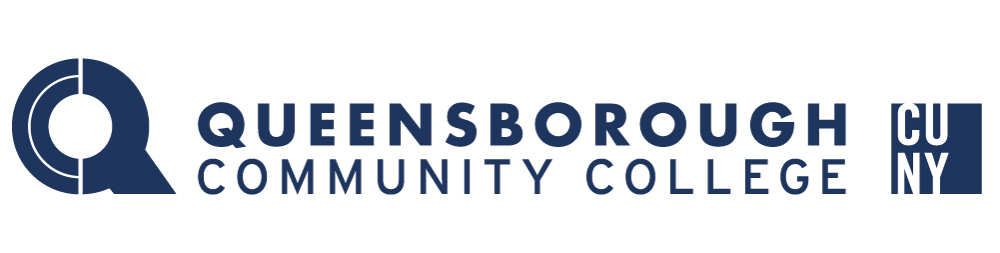 CP-II Podium TutorialThe Academic Computing Center718-631-6624
The CP-II is our newest podium!
Features:
Built-in PC, 
Elmo Document Camera, 
BluRay Player, 
Annotation capability,
Shure Gooseneck Microphone
VGA/HDMI connections for your portable devices
The CP-II features ample desk space!
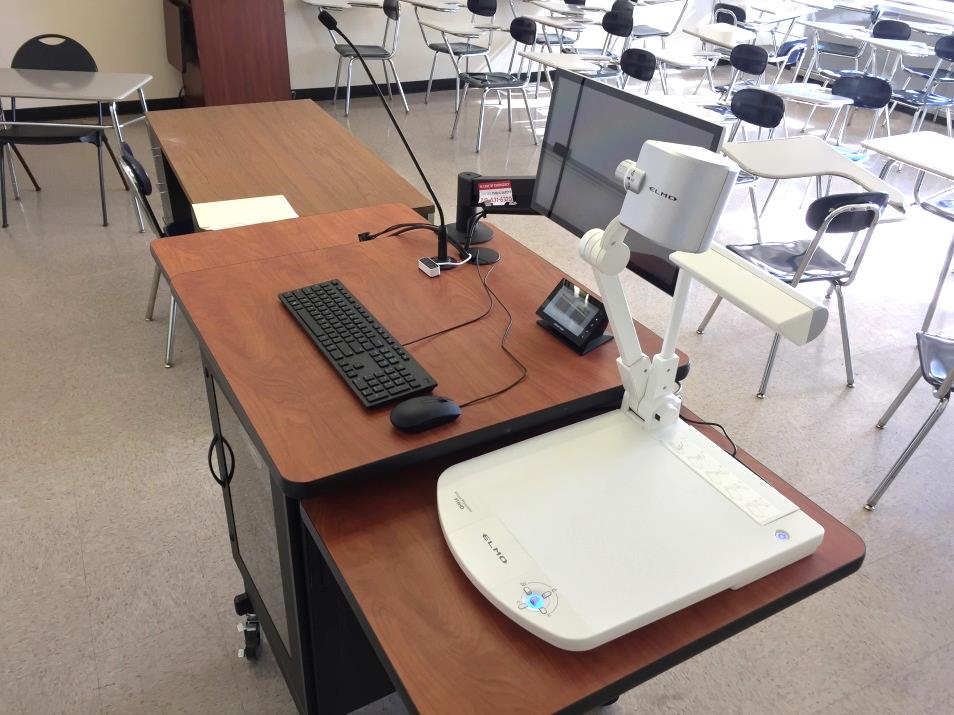 The CP-II is our newest podium!
The podium has a folding table top that you can fold down using levers circled below; *it is always opposite doc cam which is on a fixed shelf.
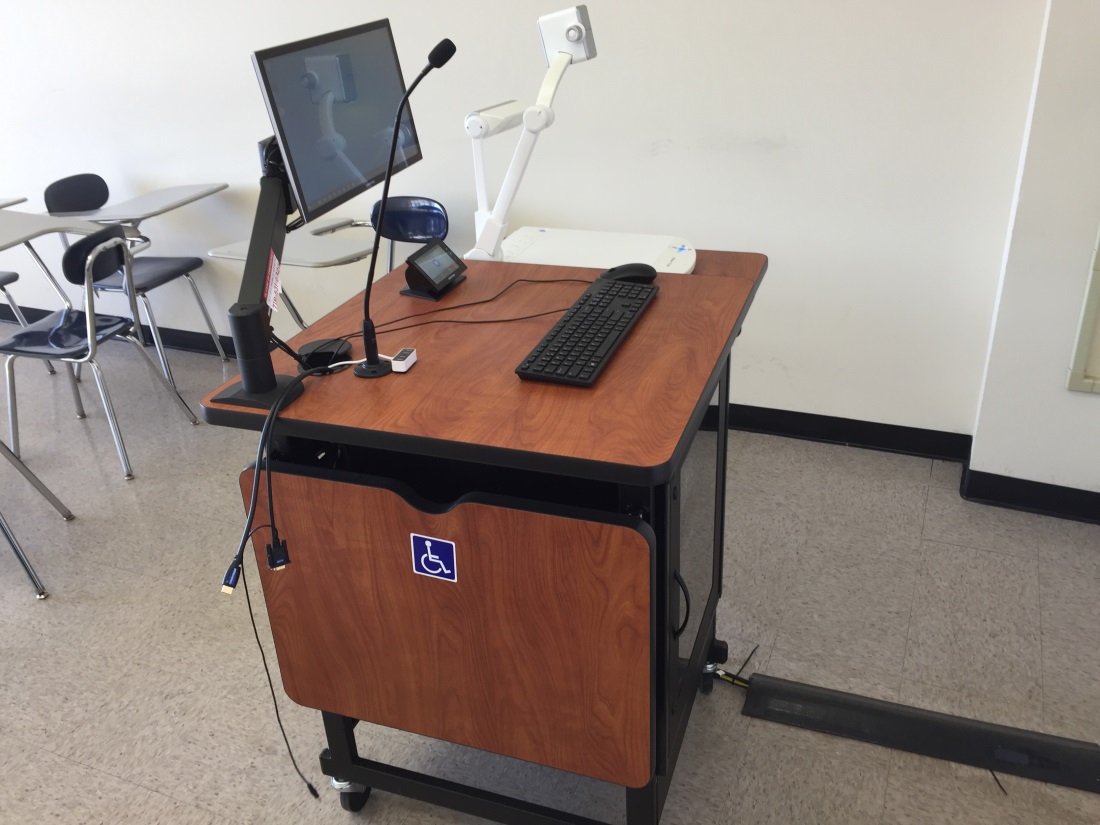 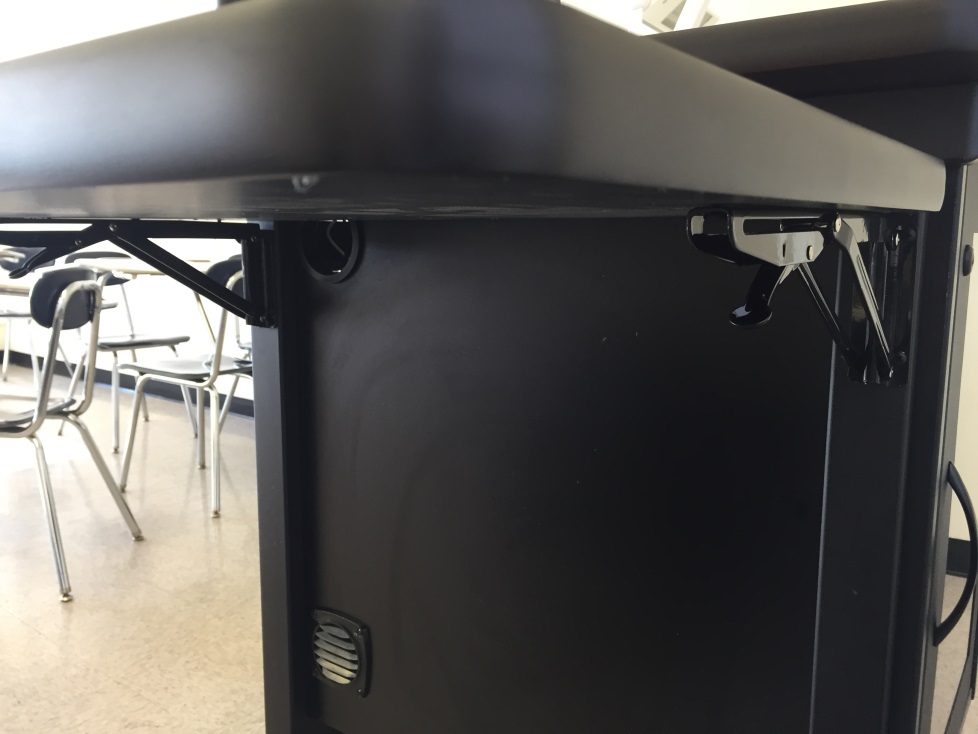 The CP-II is our newest podium!
The podium has a confidence monitor that can easily be moved around for your convenience.
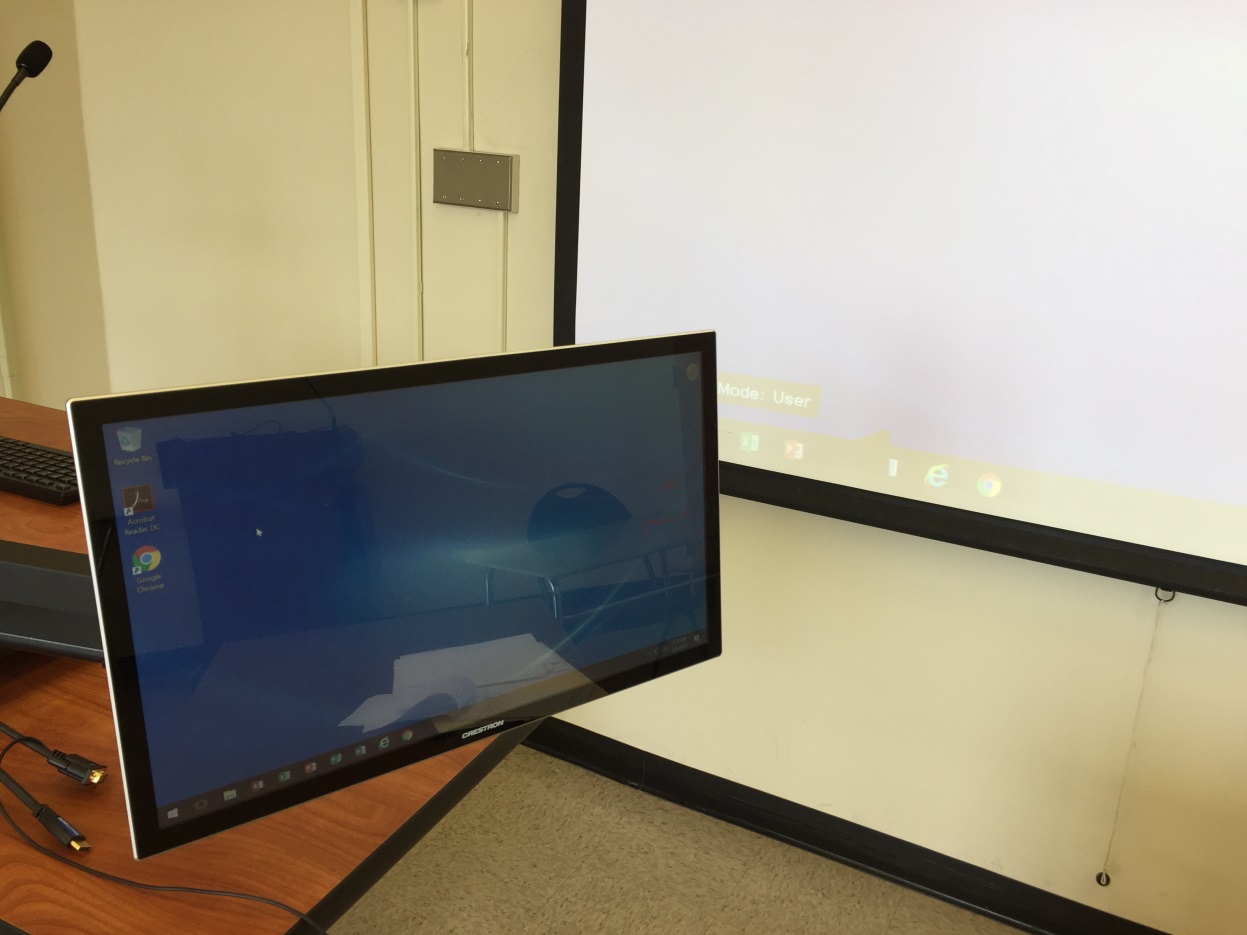 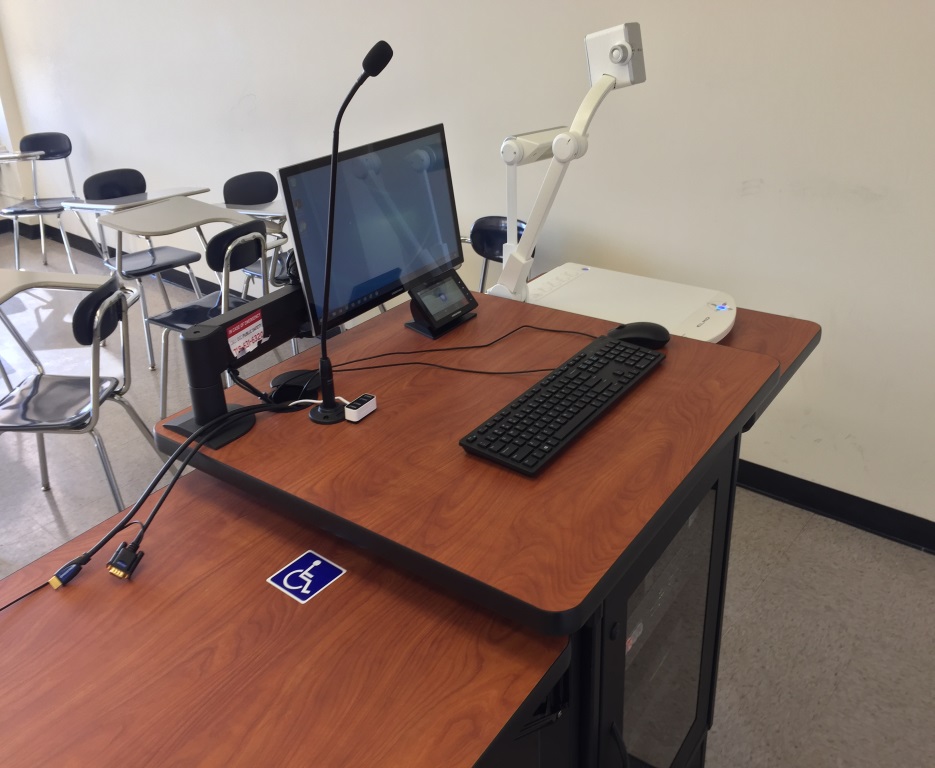 CP-II Podium TrainingUsing the Touch Panel
As shown below, the Touch Panel is the only means by which you should operate the projector or switch between the PC, your Laptop, Document Camera or DVD/VCR players.  Never touch the projector itself!
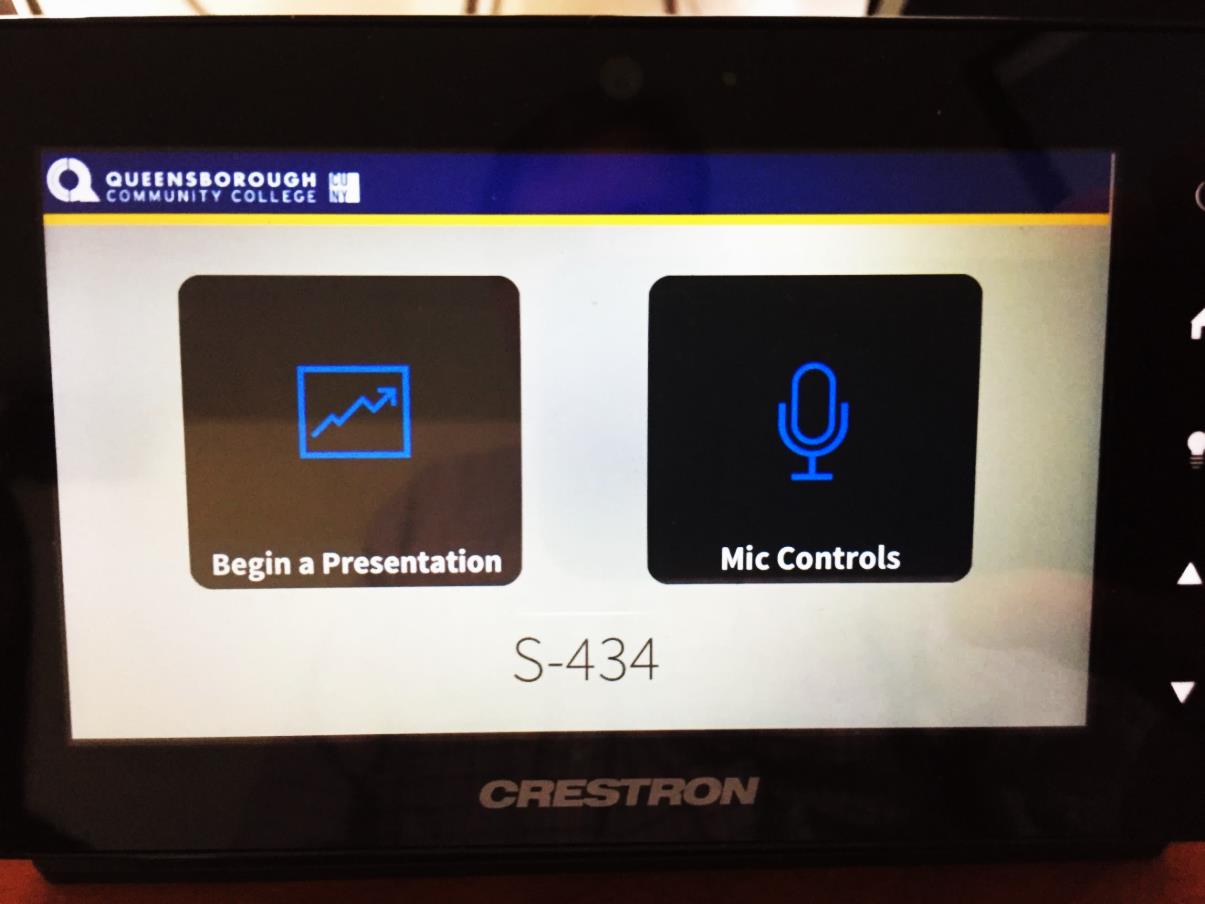 CP-II Podium TrainingUsing the Touch Panel
To begin, press “Begin a Presentation” and then press the source you wish to use.  In this example we are selecting the Lectern PC:
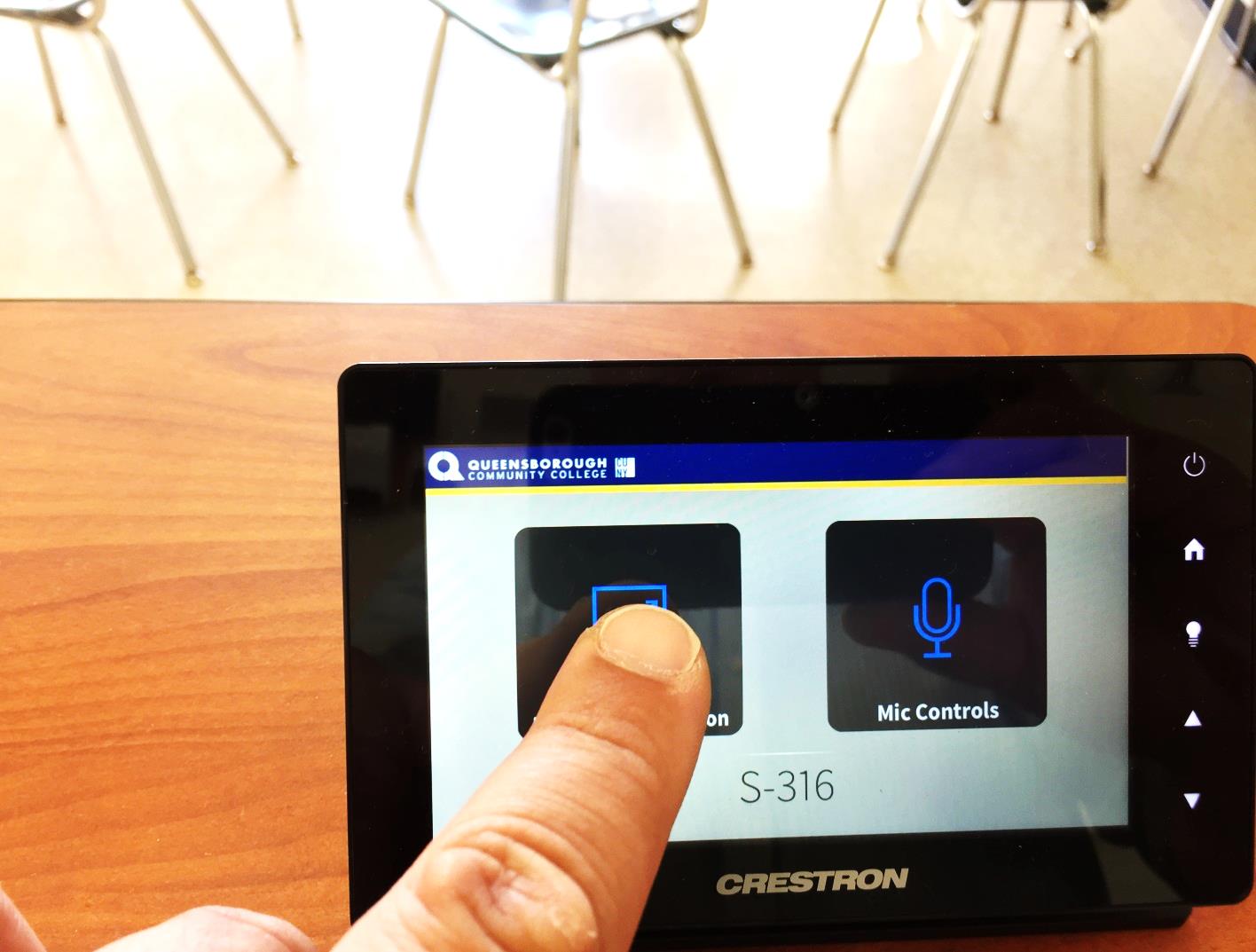 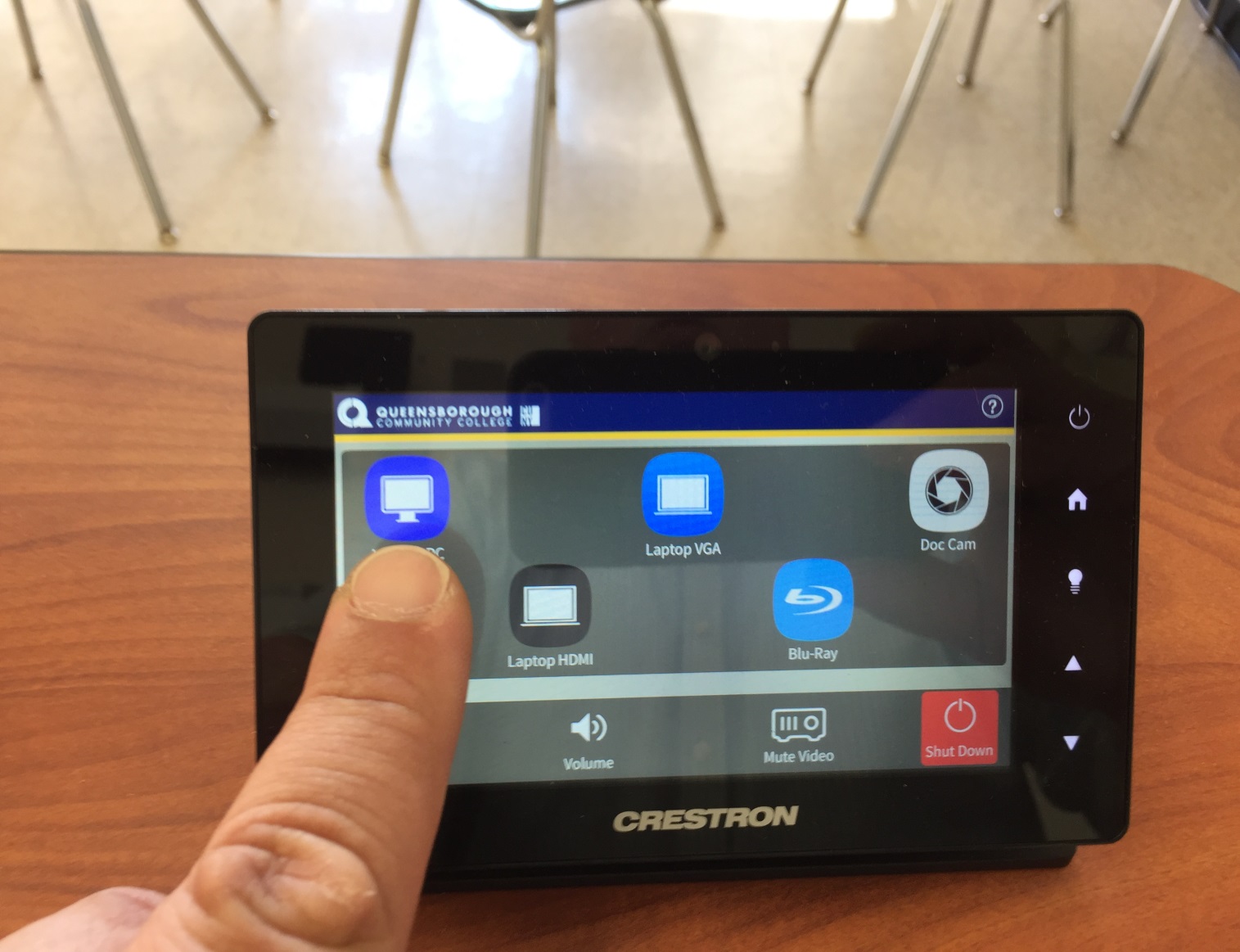 CP-II Podium TrainingUsing the Lectern PC
Turn on the PC as shown below, you should see monitor with the Dell logo, the projector turn on and the touch panel displaying the selected source:
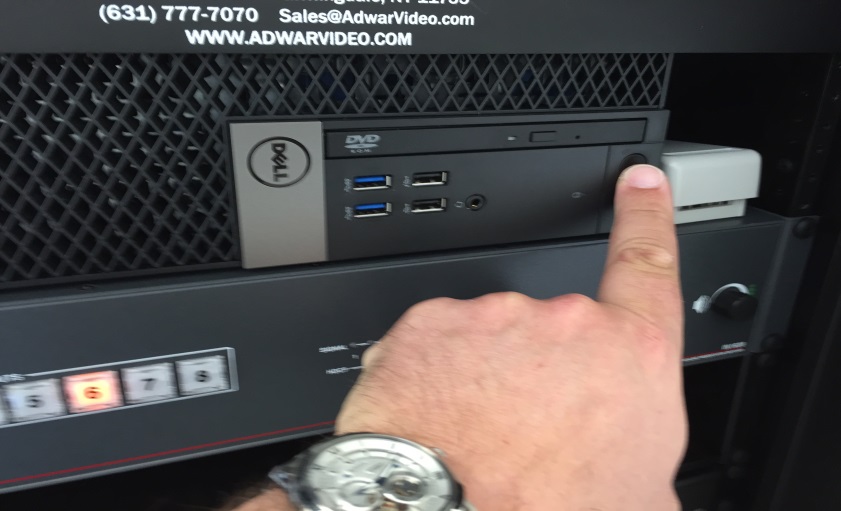 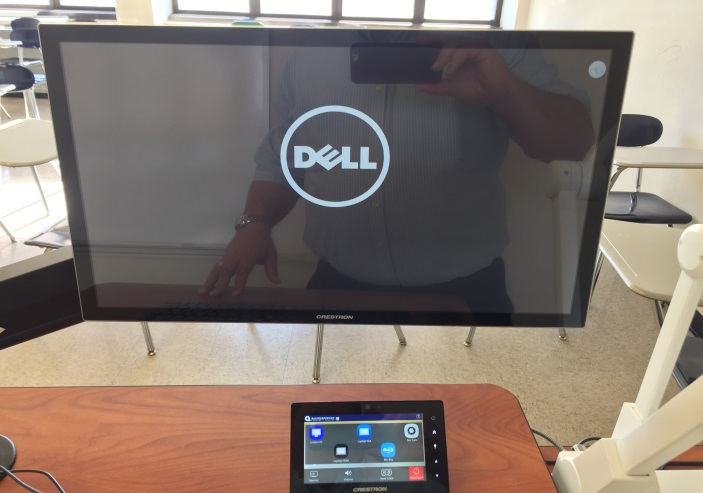 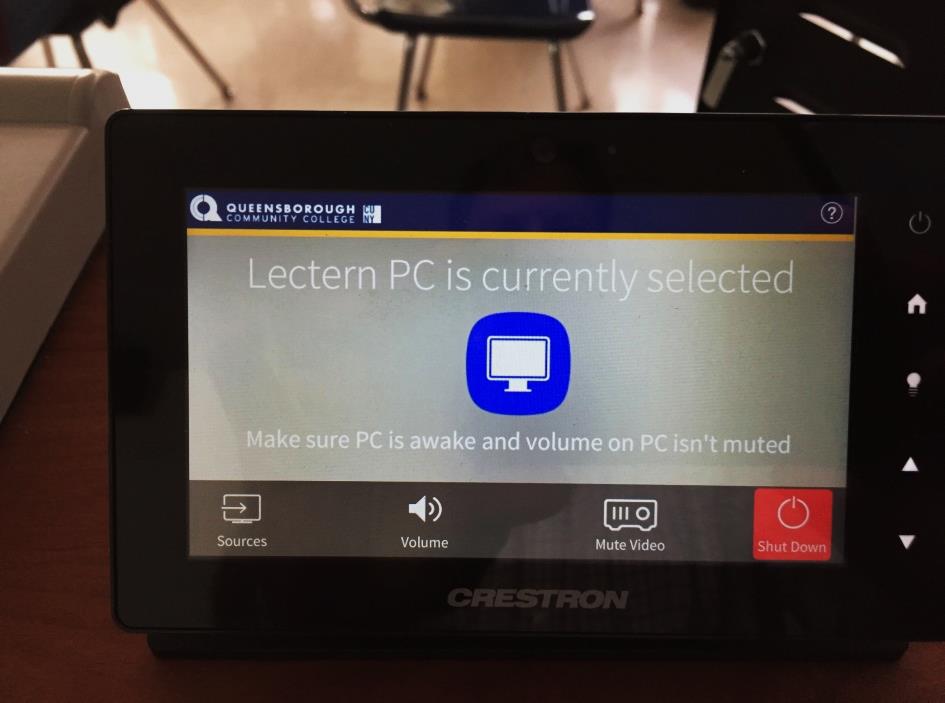 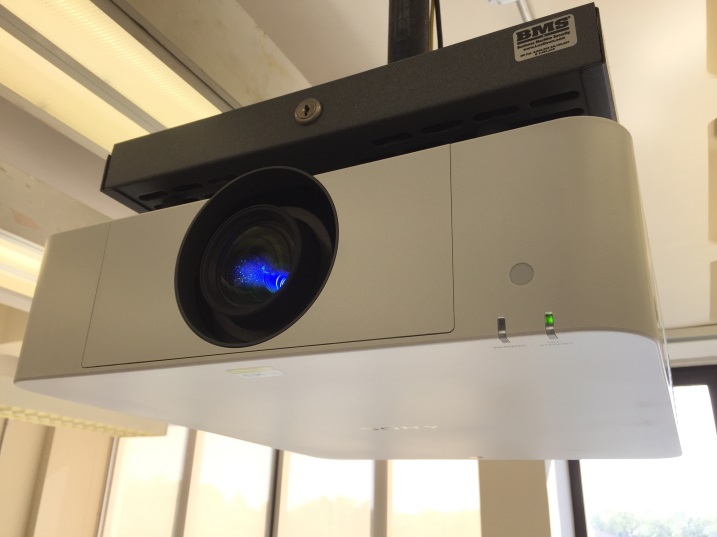 CP-II Podium TrainingUsing the Lectern PC
The PC has 4 built in USB slots, though a more convenient 4 port USB hub is provided as shown below:
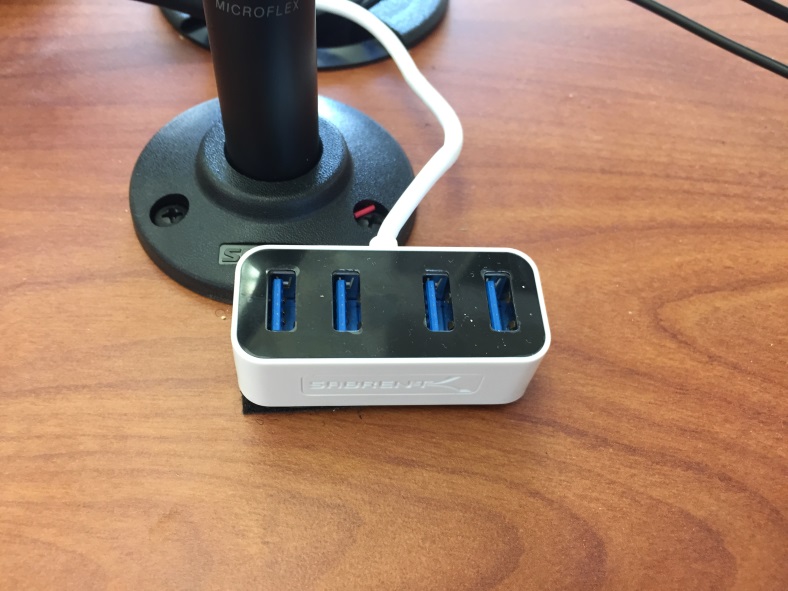 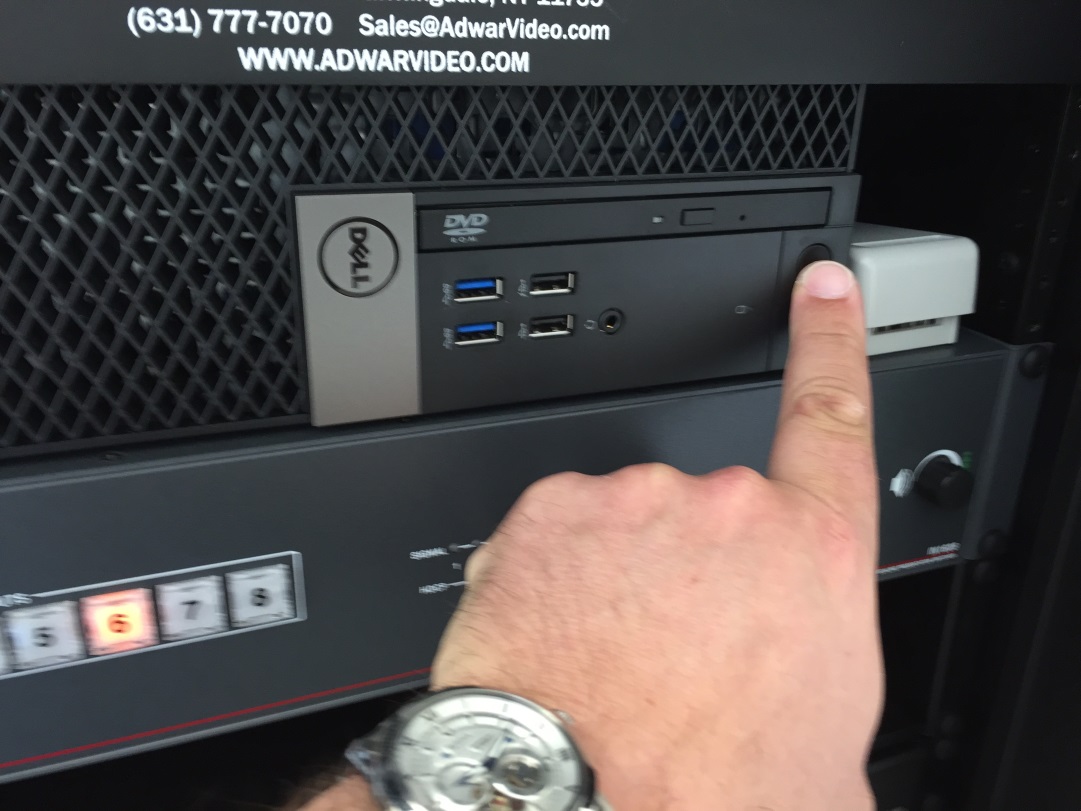 CP-II Podium TrainingUsing Built-in Annotation
The confidence monitor touch screen allows you to annotate over any selected source. There is a grey button that provides a menu where you can select color and line thickness, as well as, clear all screen annotation.  Clicking the grey button will hide the menu and you can use your finger to draw on the screen:
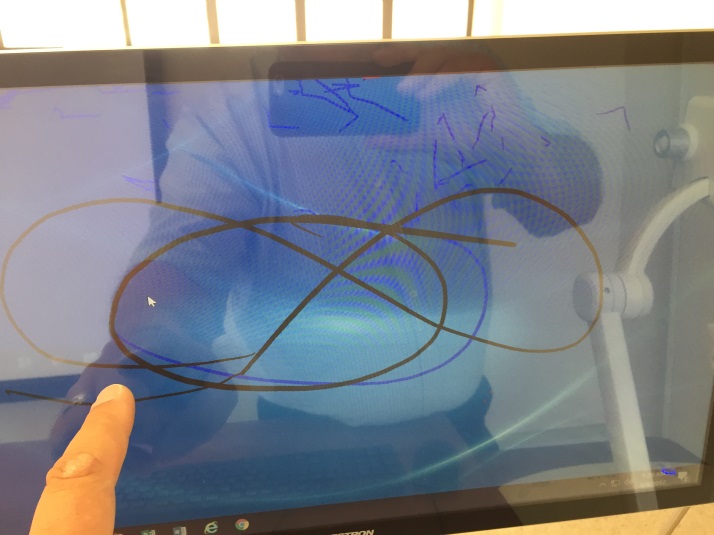 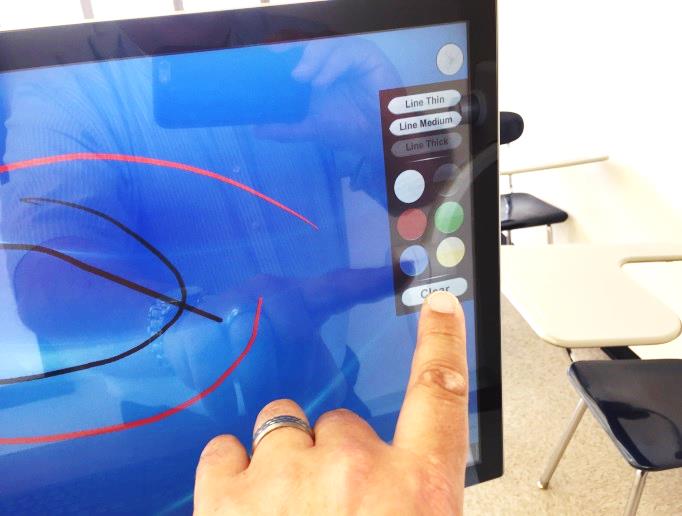 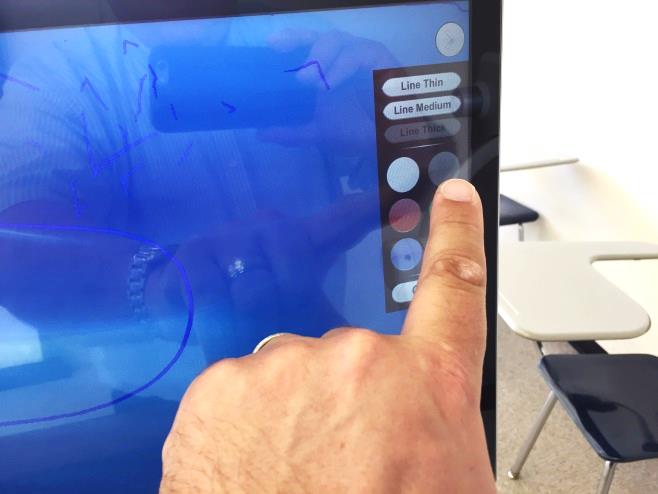 CP-II Podium TrainingControlling Audio for Source and Microphone
Upon startup the audio controls will automatically be set to a default level for the active source and the podium microphone.
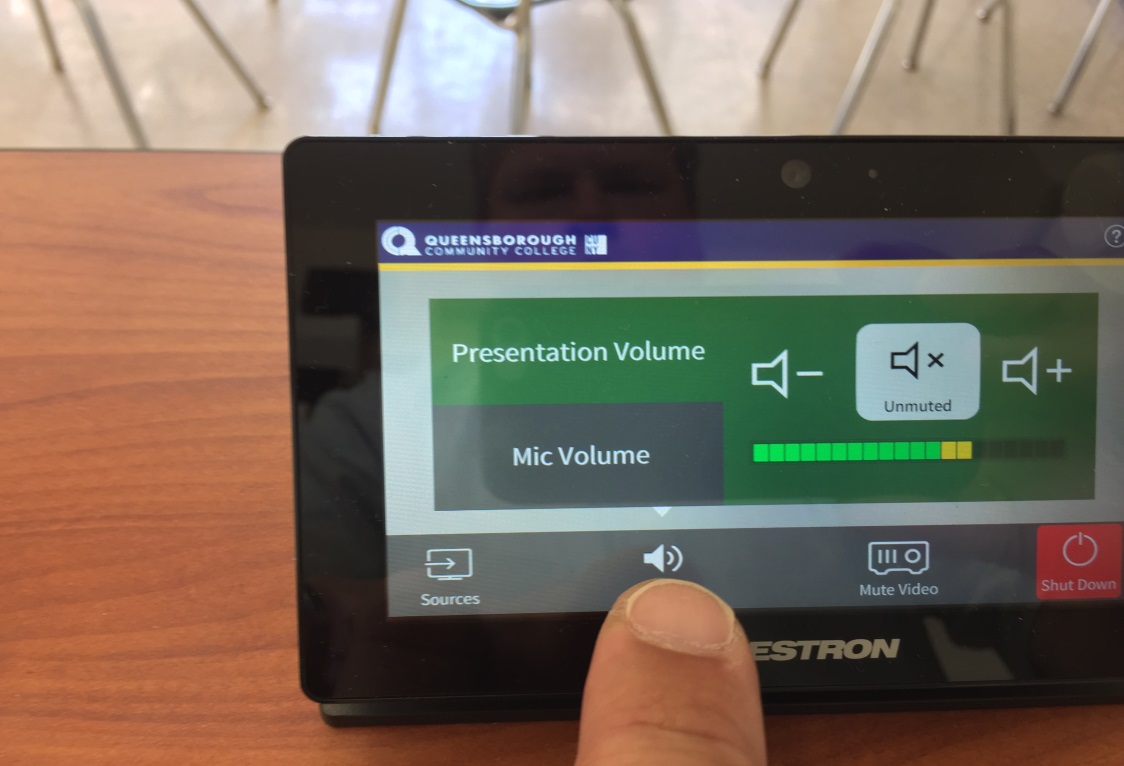 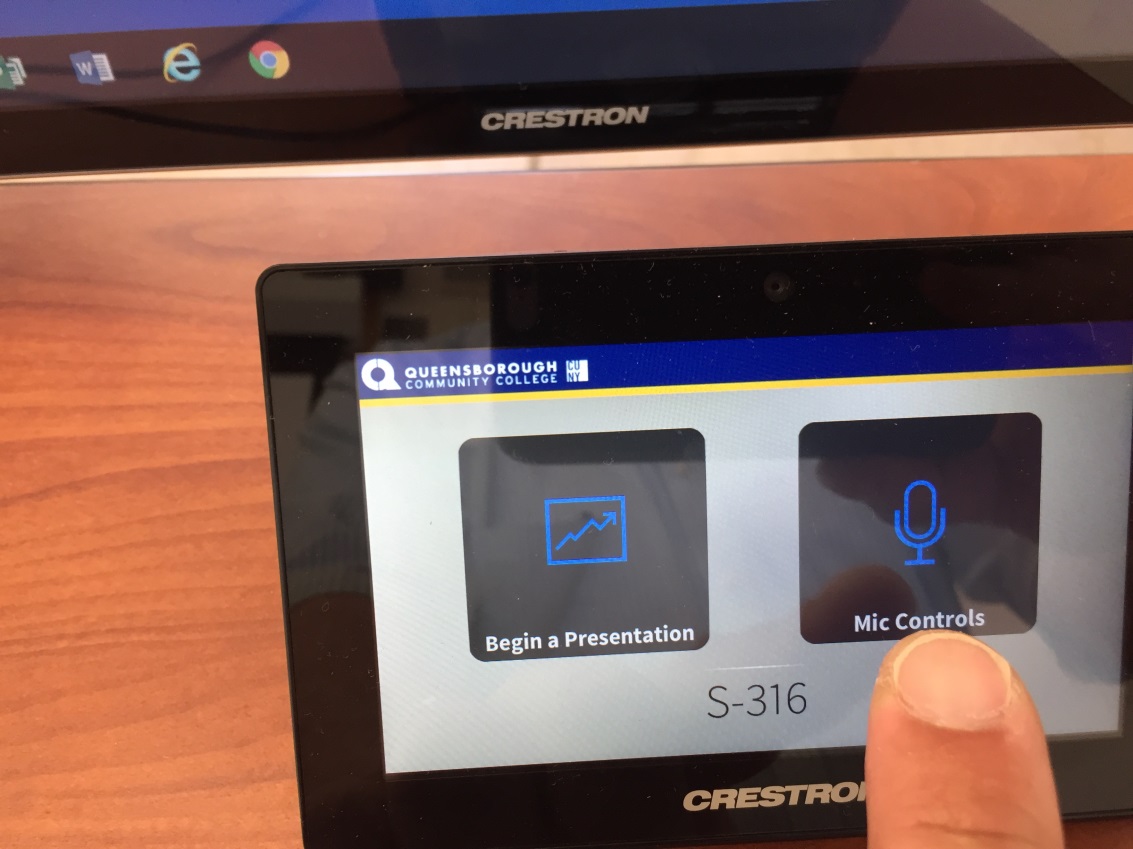 CP-II Podium TrainingControlling Audio for Source and Microphone
You can mute, as well as, adjust audio levels for active presentation source or microphone as shown below.  Note: volume button will toggle to blue when muted and grey when not.
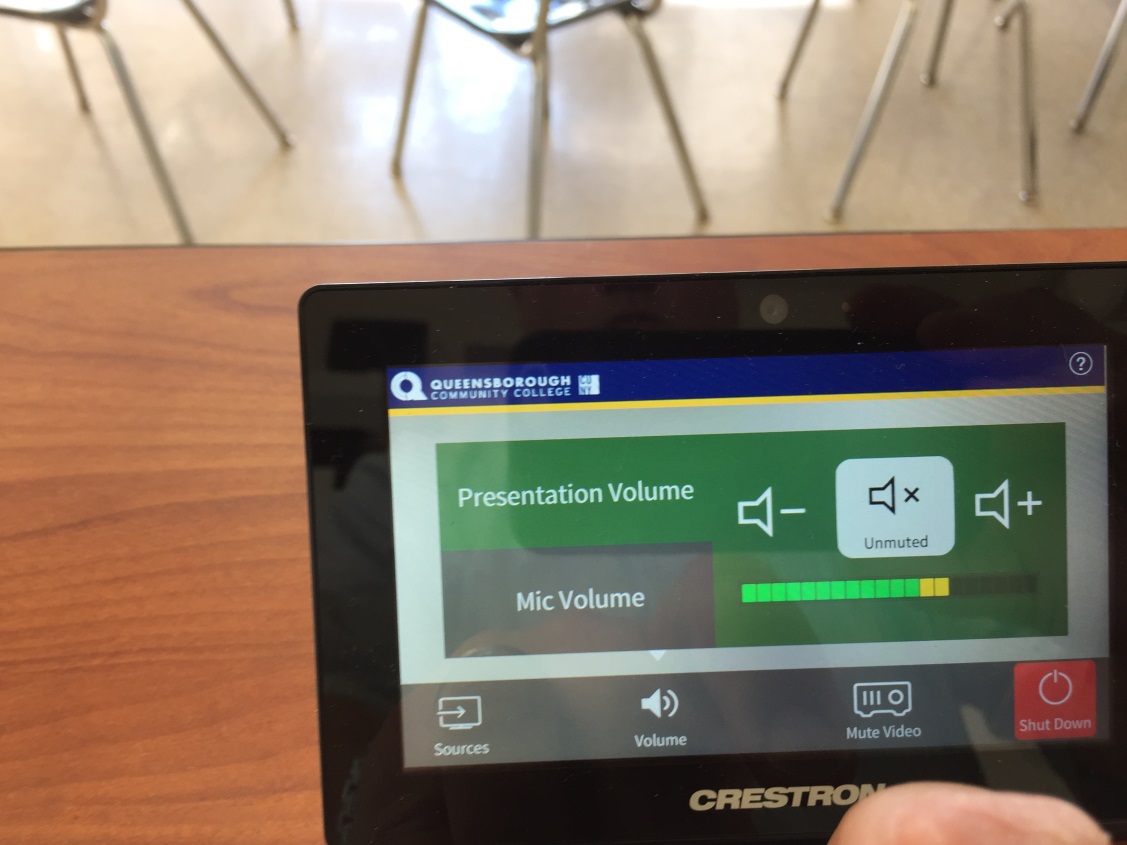 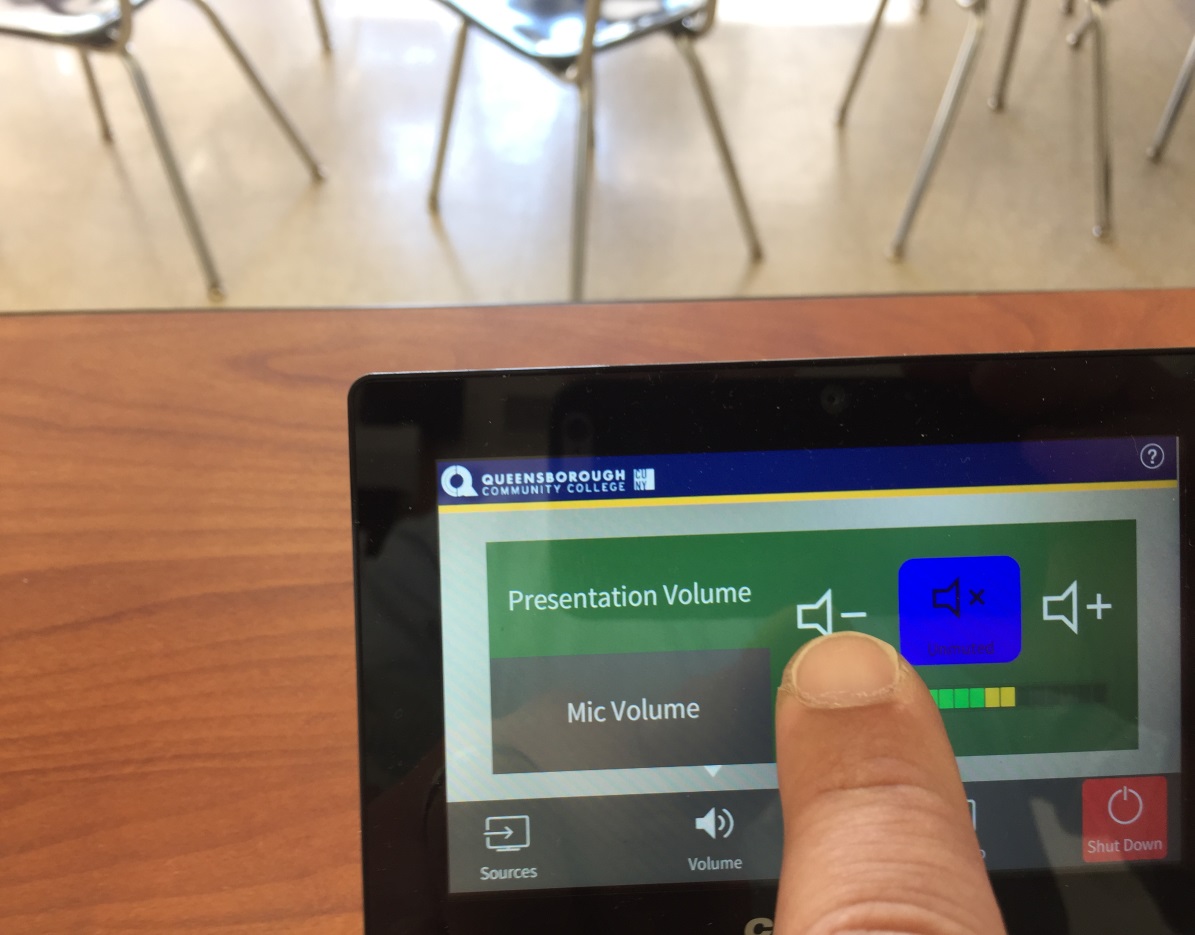 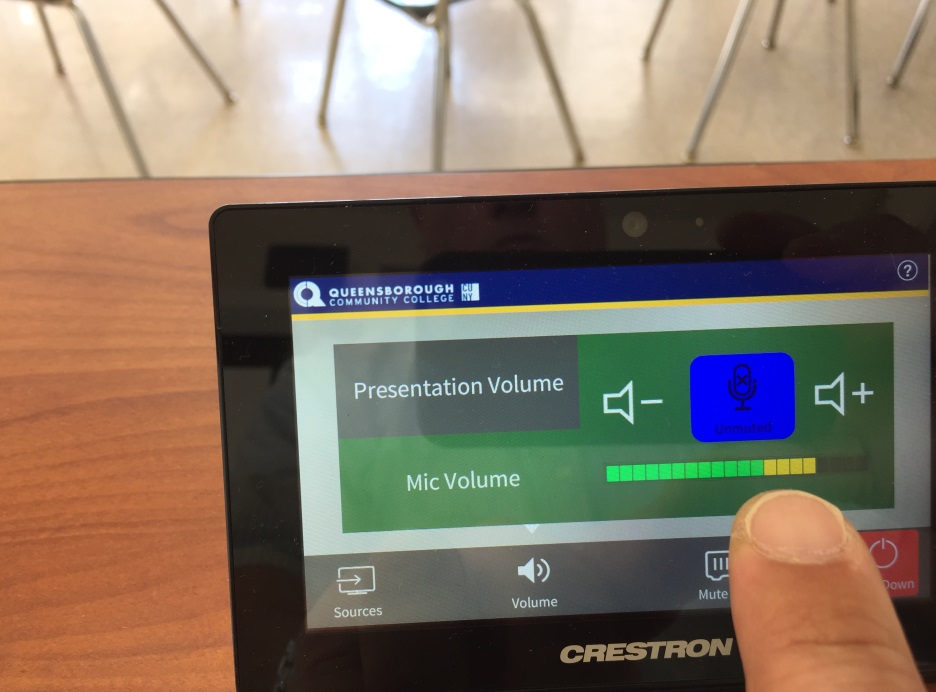 CP-II Podium TrainingMute the Projector
You can mute the projector image so your class cannot see what you have on your screen by pressing the “Mute Video” icon as shown below.  You can un-mute, by pressing the button again.  A red X will appear over the icon when muted.
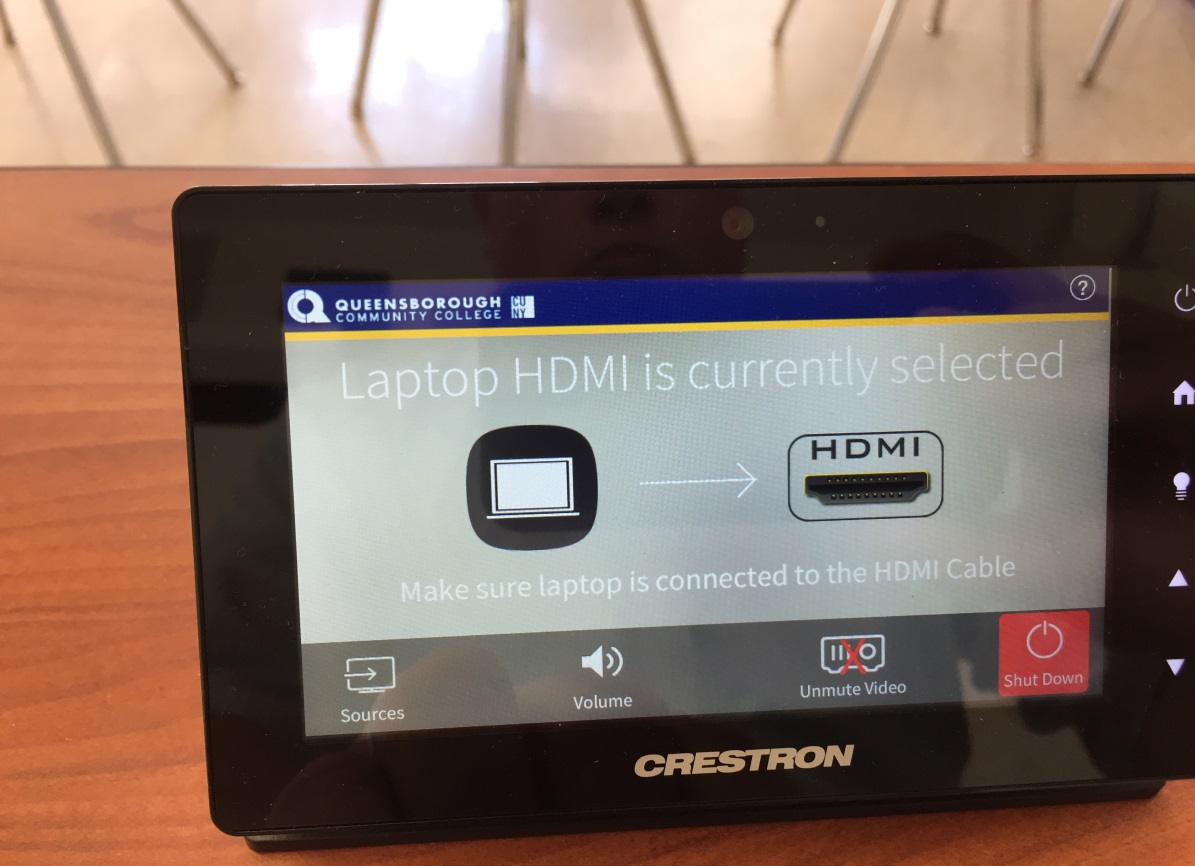 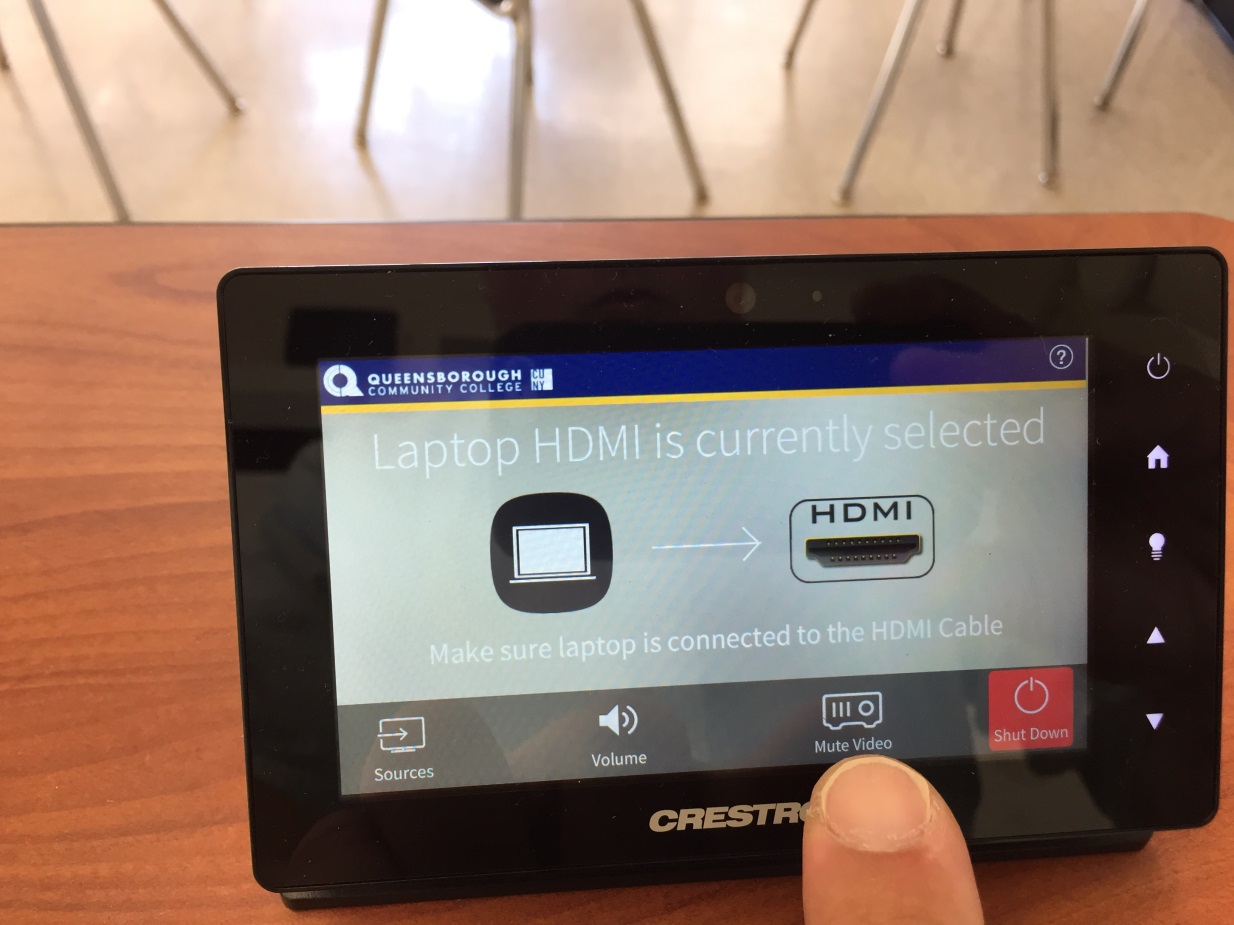 CP-II Podium TrainingUsing the Document Camera
To use the document camera, select “Doc Cam” from touch panel, hold down the power button for 4 seconds to power on the Elmo unit.
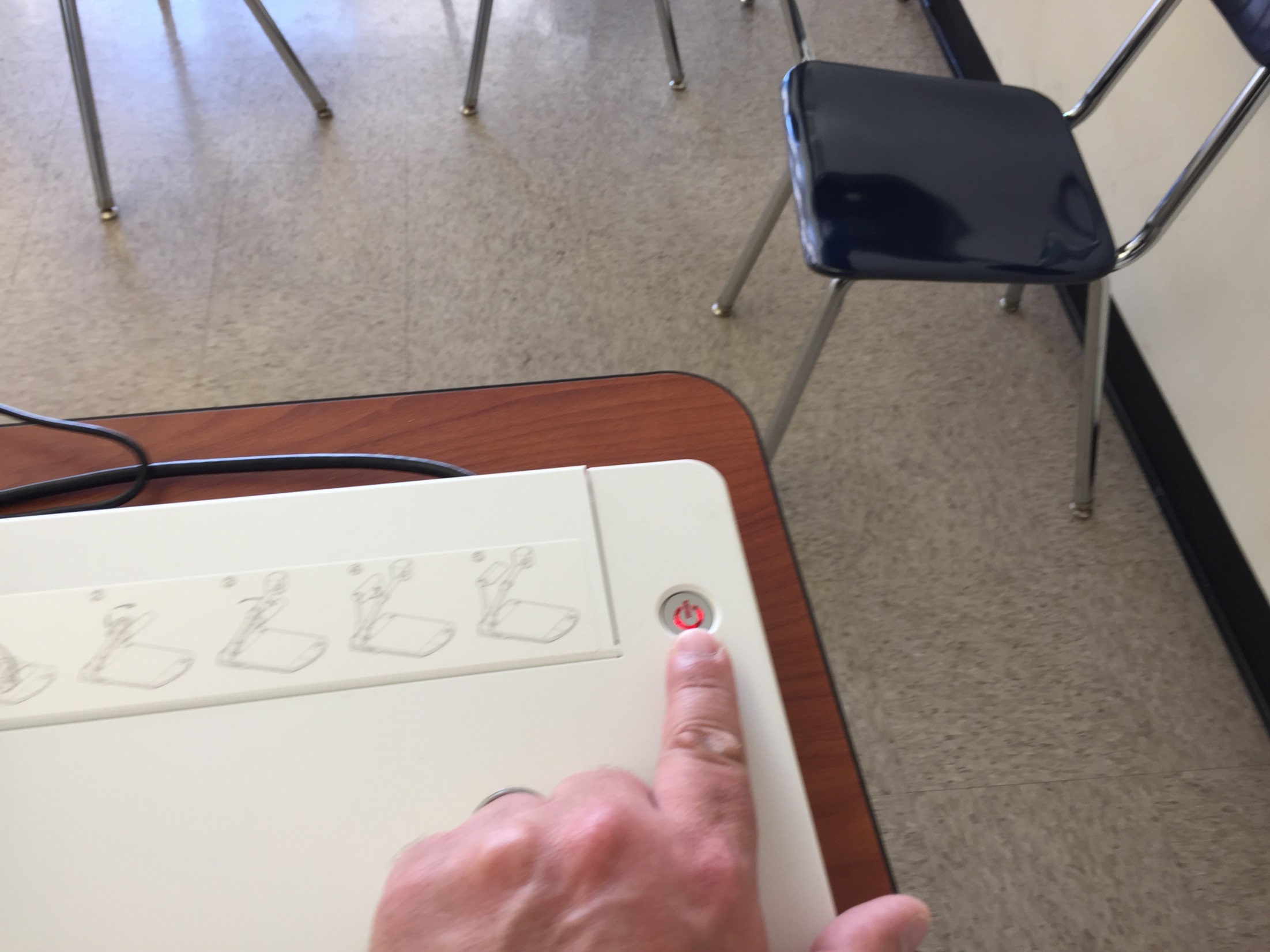 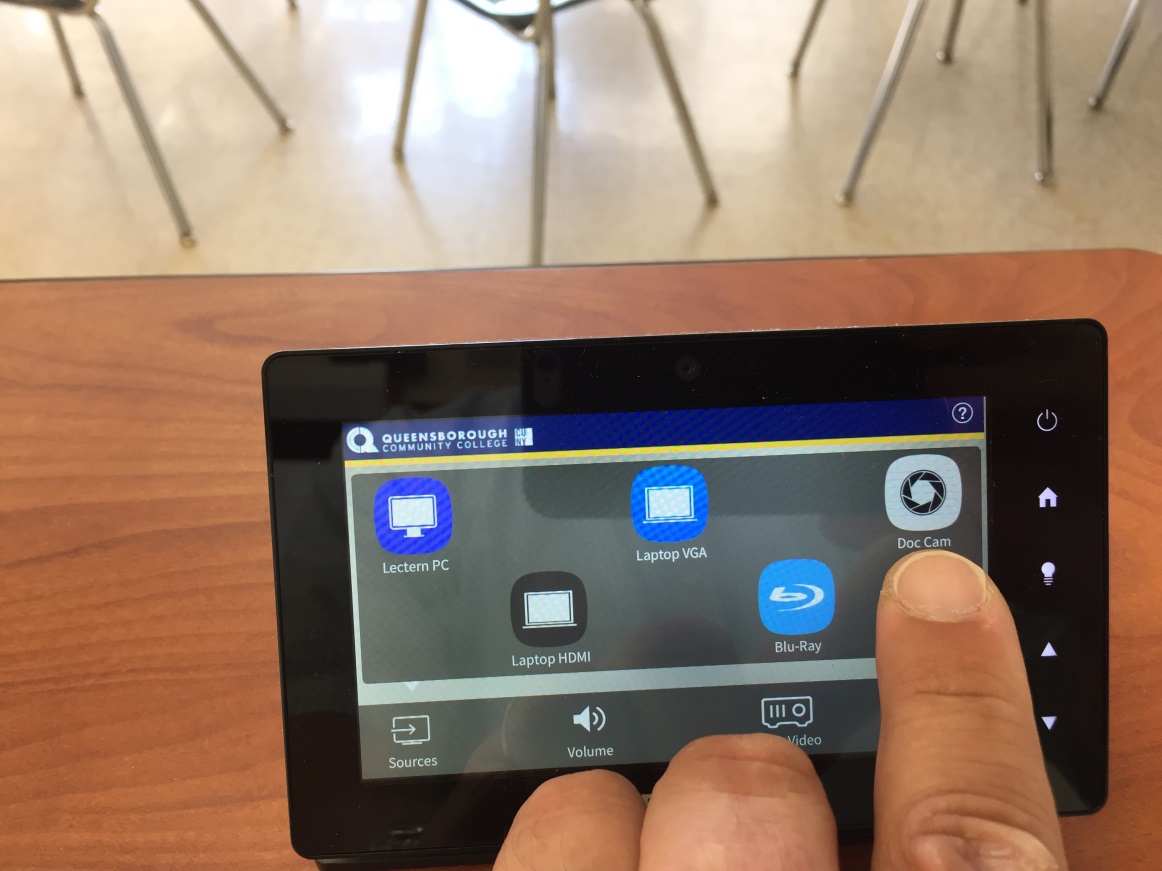 CP-II Podium TrainingUsing the Document Camera
The document camera will show a blue light and image will appear on the confidence monitor.
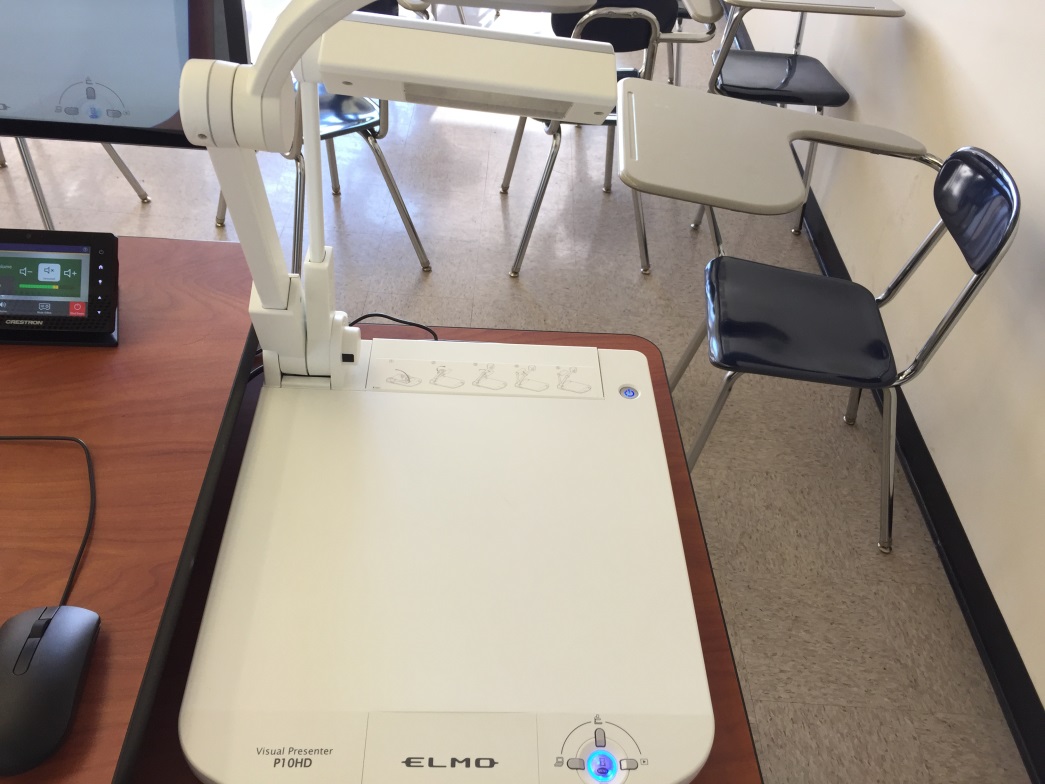 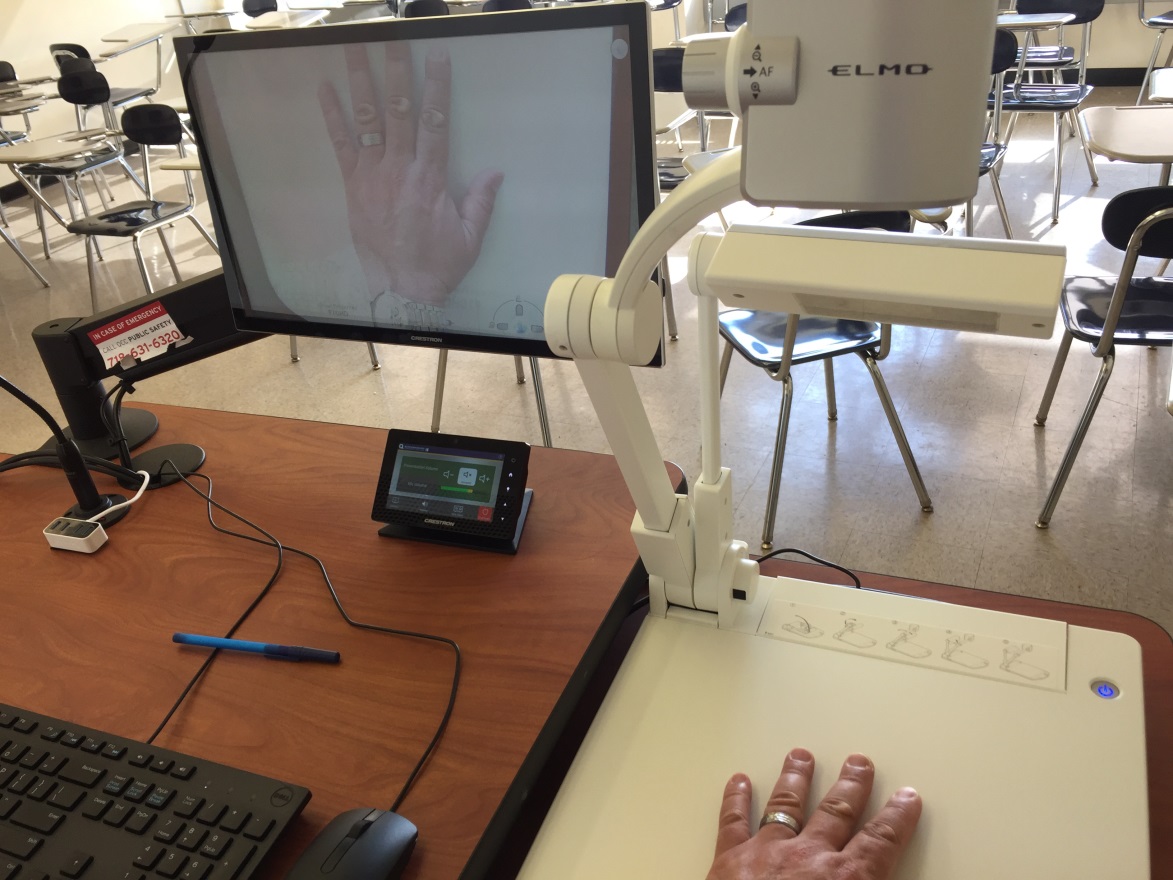 CP-II Podium TrainingUsing the Document Camera
To freeze the document camera image press the menu button and left key to navigate and select the Pause (hour glass) function as shown, press menu to engage and then click again to exit to Live mode.
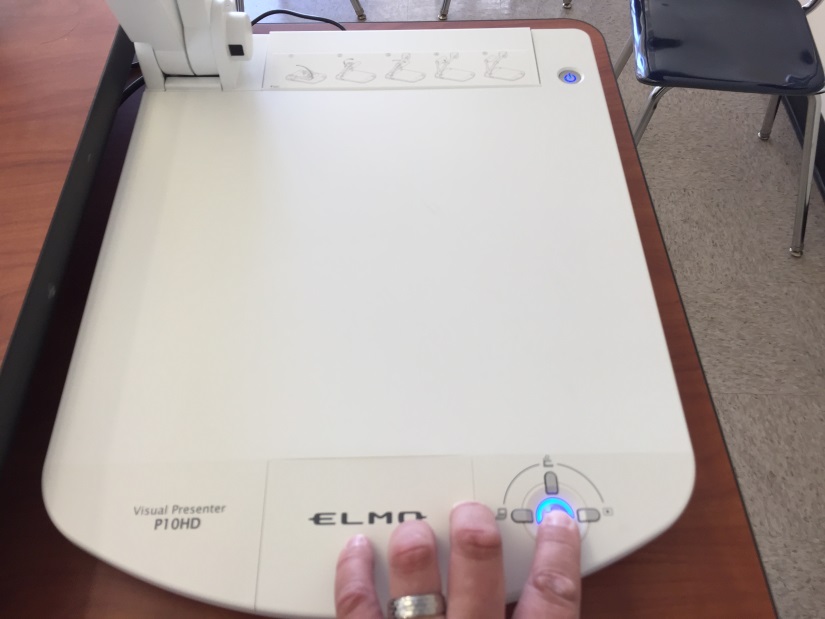 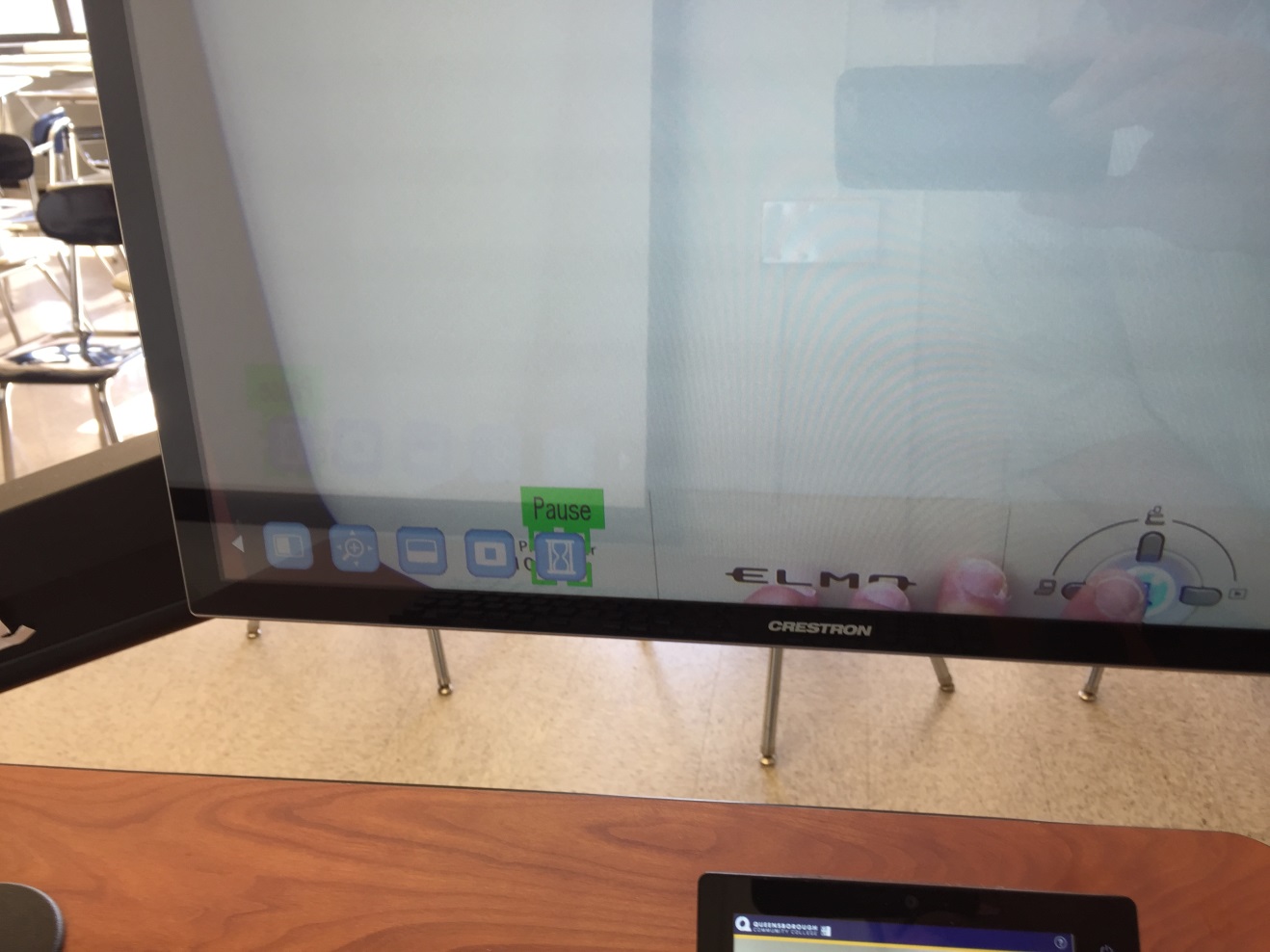 CP-II Podium TrainingUsing the Document Camera
You can adjust zoom level by using the wheel control on top of the camera or through the menu button
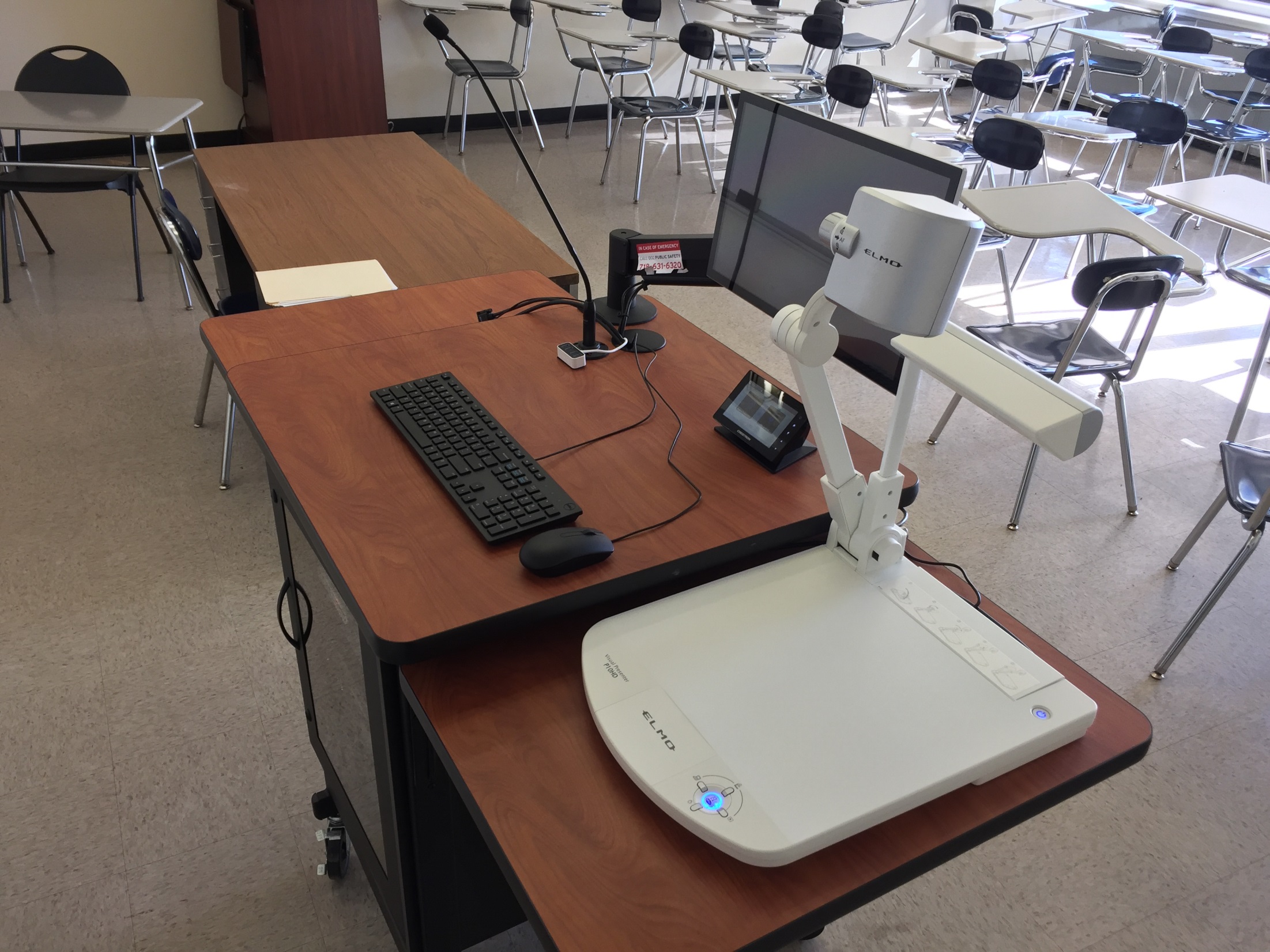 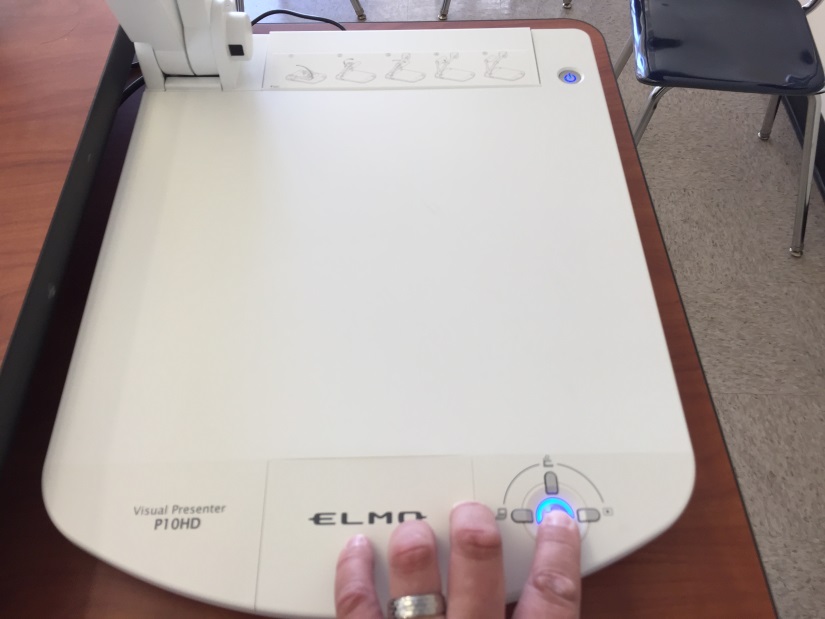 CP-II Podium TrainingUsing the Blu-Ray Player
Select Blu-Ray from the touch panel and in podium cabinet, click on eject button to insert DVD/Blu-Ray media.  You can operate player using controls on the touch panel.
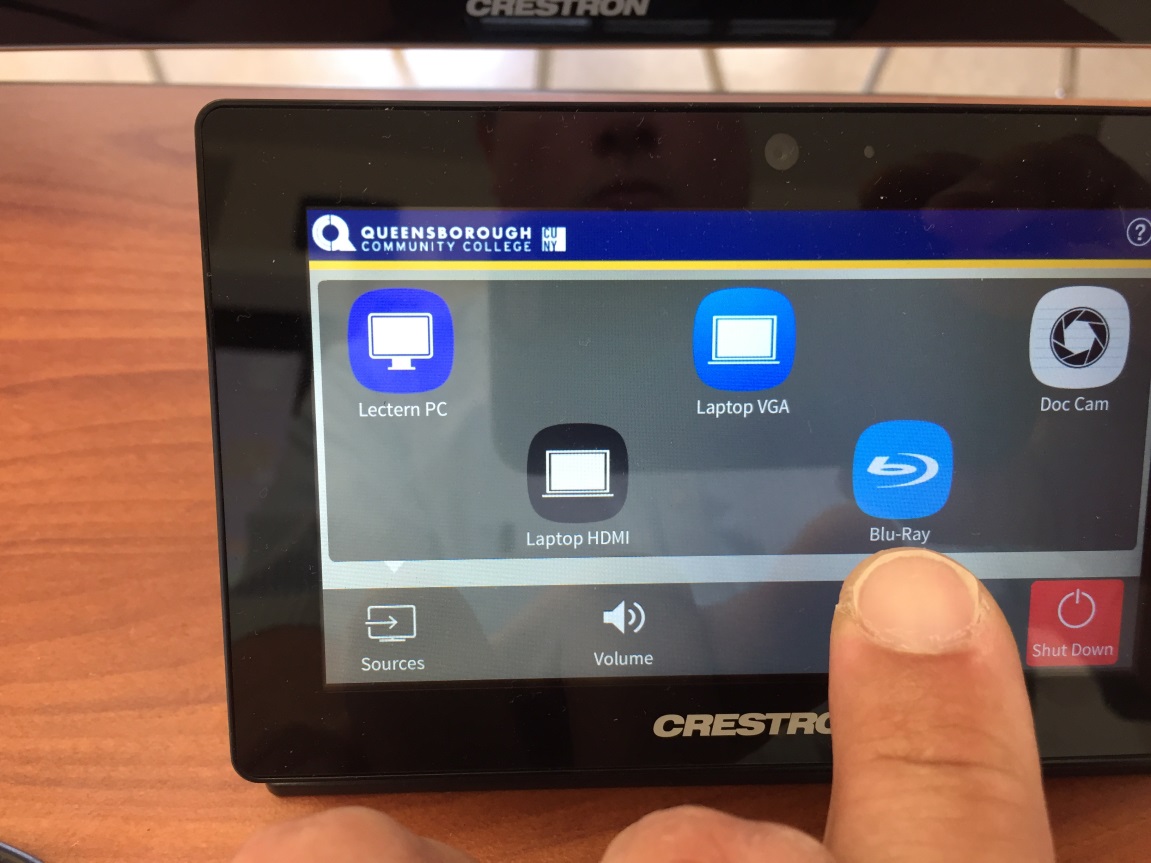 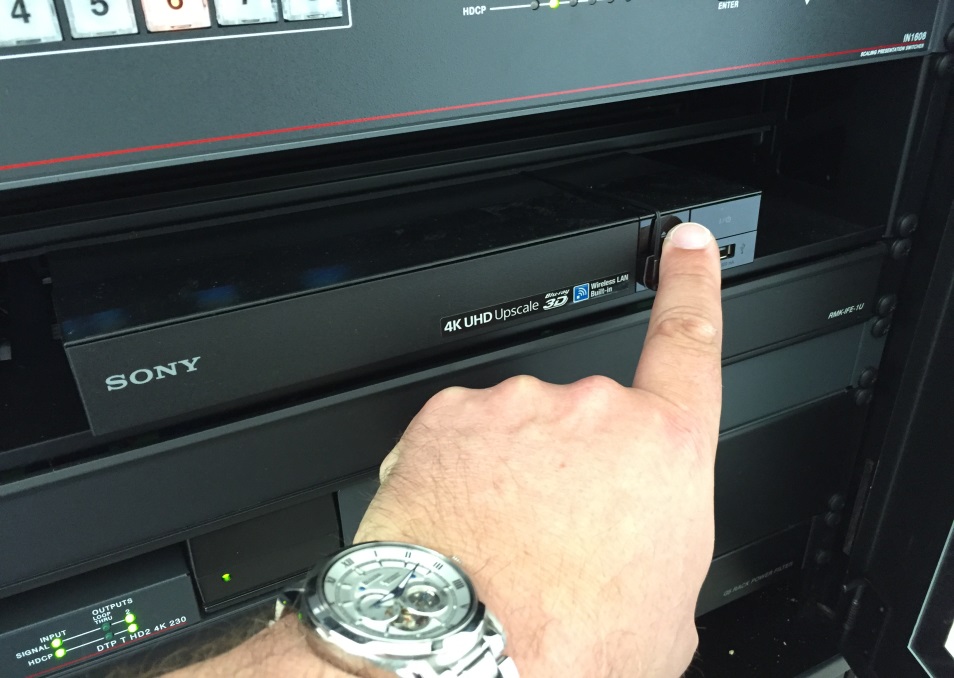 CP-II Podium TrainingUsing the Blu-Ray Player
Once you’ve selected Blu-Ray button on the touch panel the Blu-Ray submenu will appear where you can operate using buttons as shown.
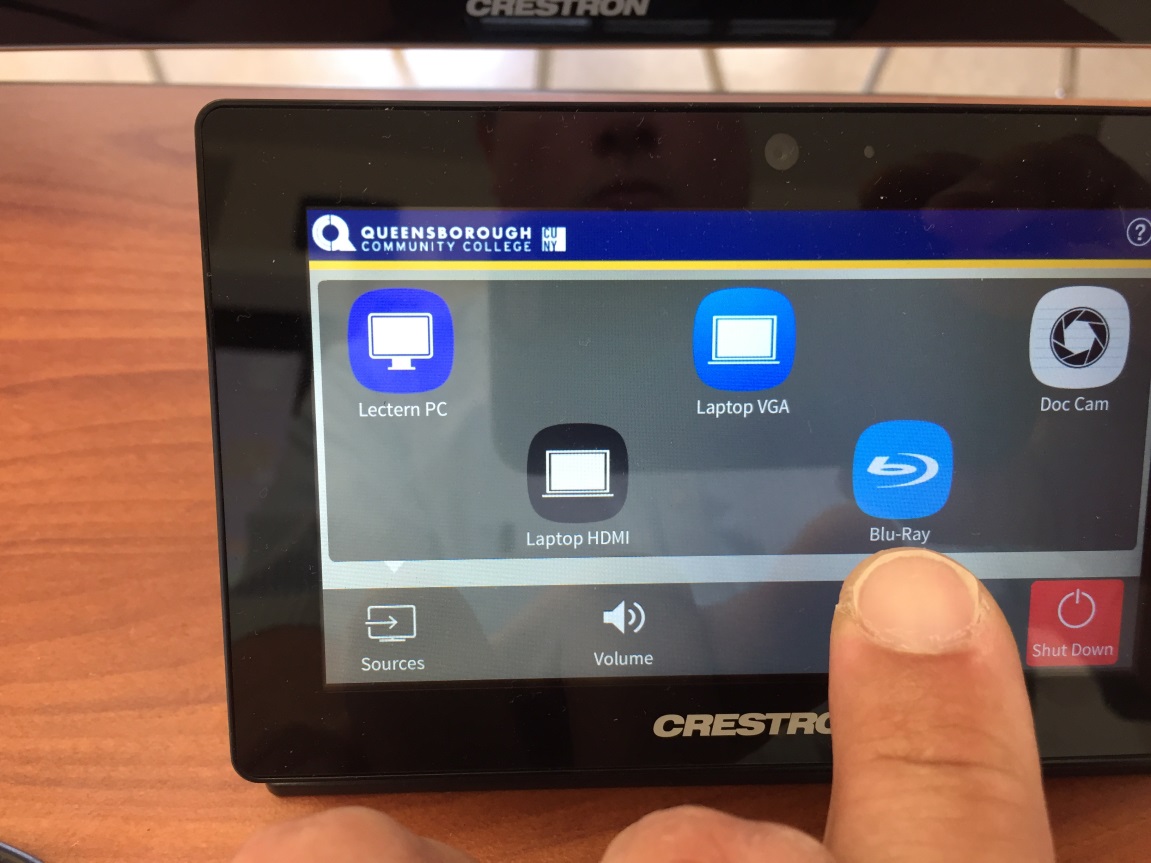 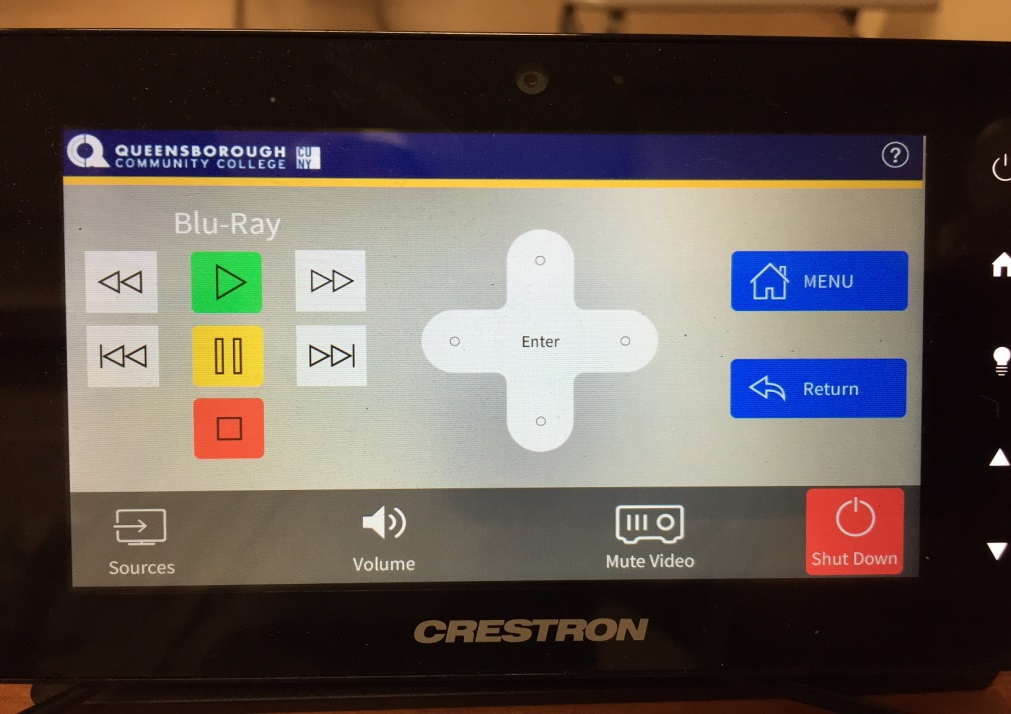 CP-II Podium TrainingUsing Own Laptop, MacBook or Other Device
If you have a laptop, iPad or MacBook with appropriate adaptor you can use either HDMI or VGA cables provided and then select either Laptop VGA or Laptop HDMI button.
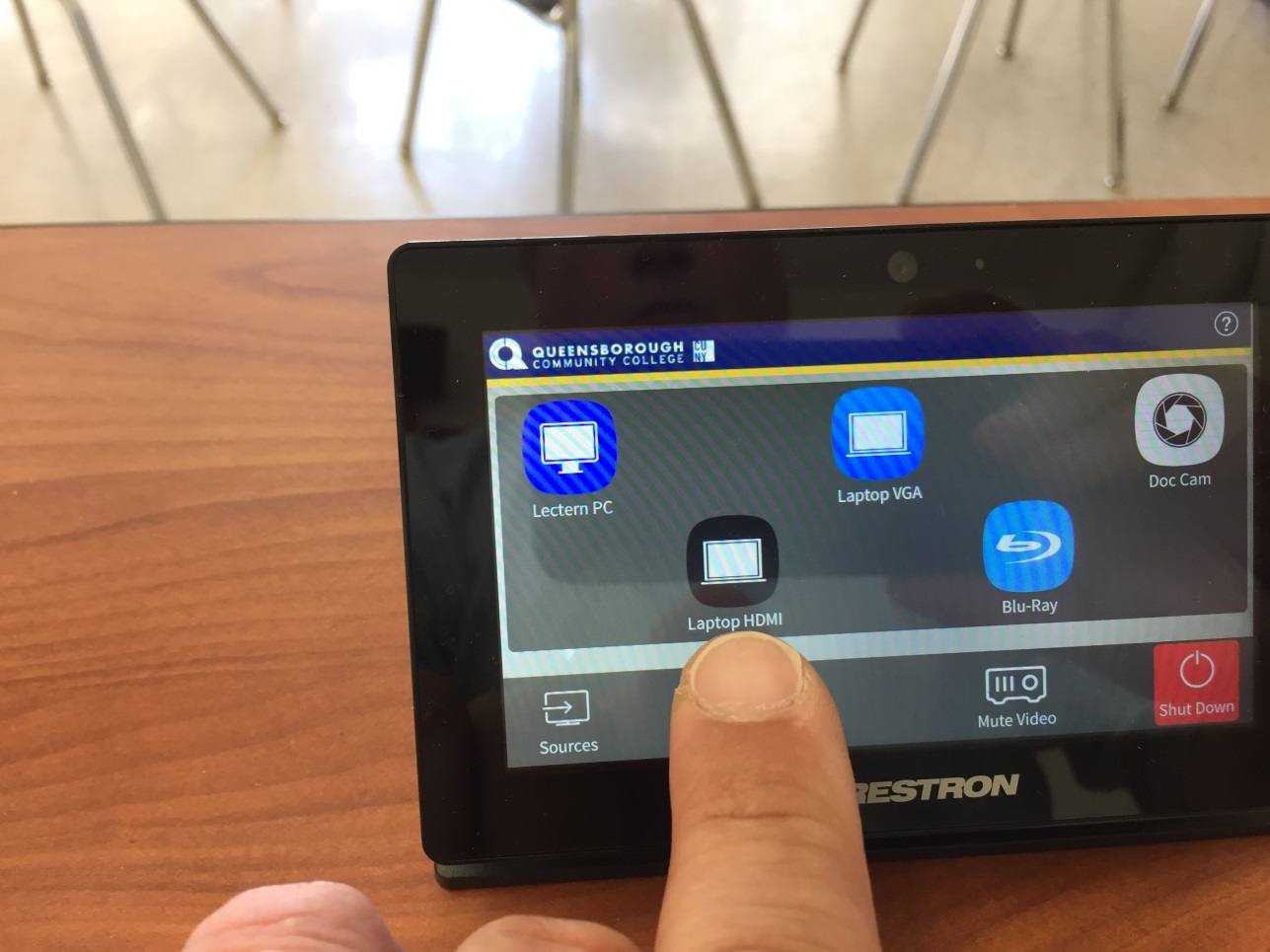 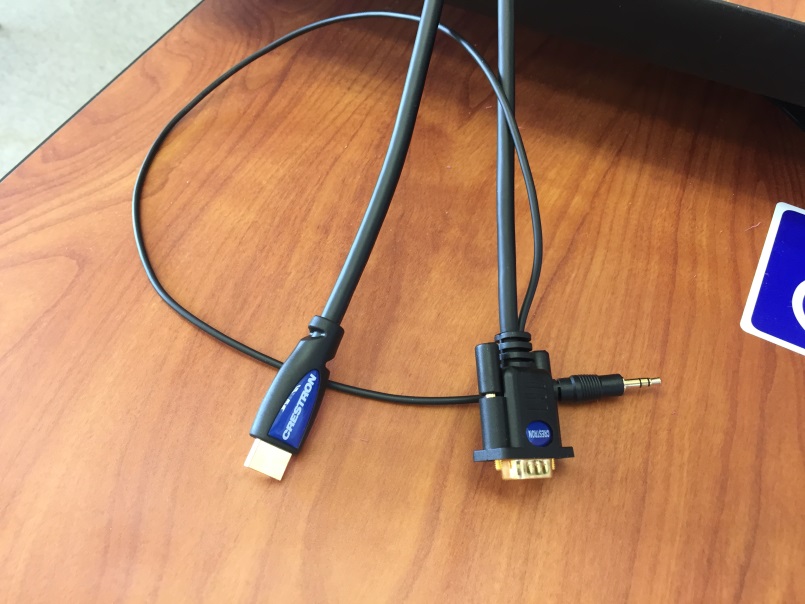 CP-II Podium TrainingShutting Down the Projector
When you are finished with your presentation, choose the “Shut Down” button and then choose again to confirm.  This will turn off the projector, but will leave all other equipment operational. 
Make sure you take your flash drive and log out of personal accounts before you leave!
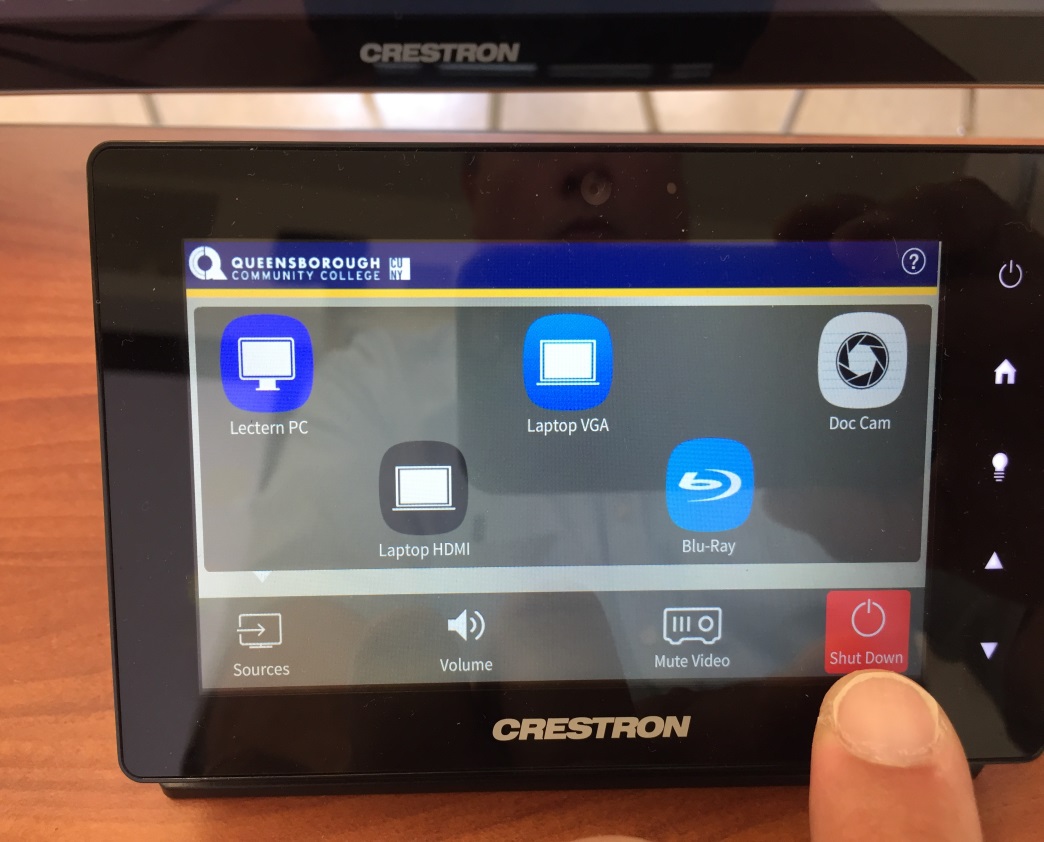 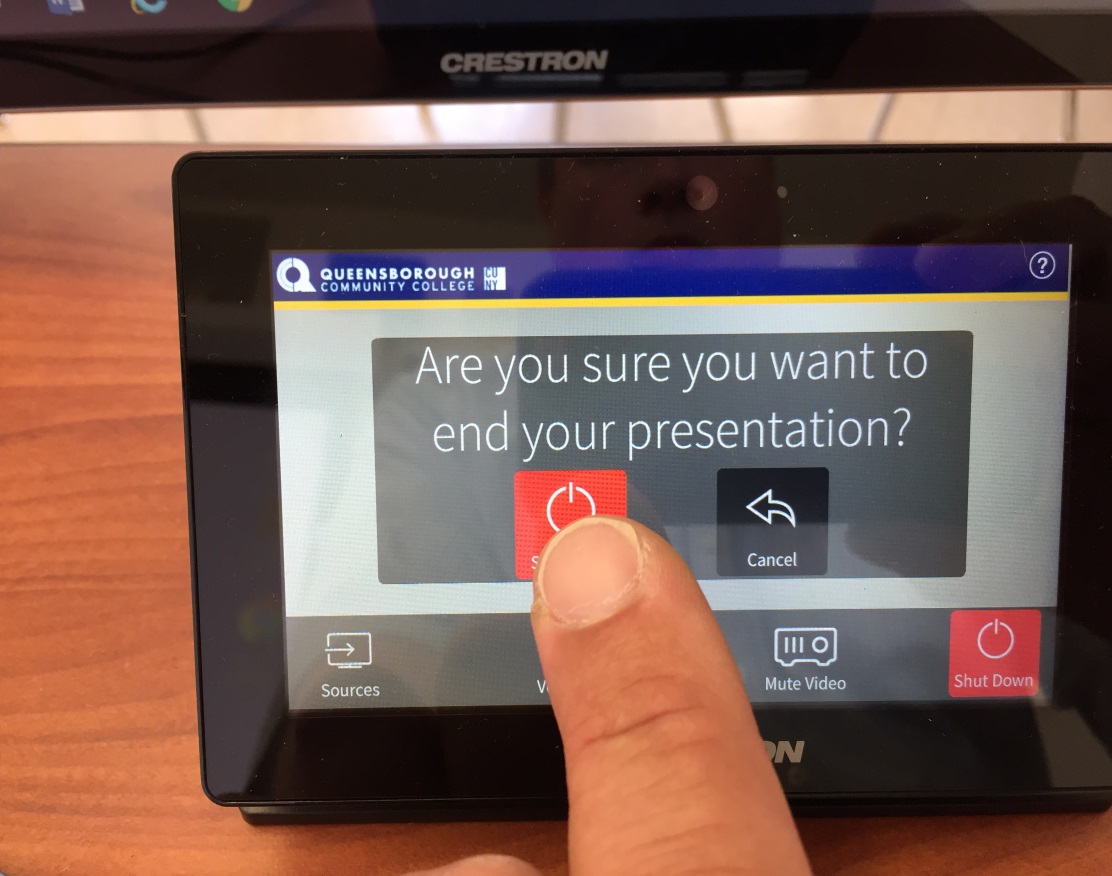 CP-II Podium TrainingThank you!!!
For Questions and Help
Please contact the Academic Computing Center
By Phone at 718-631-6624
Or Email Mark Chropufka, Academic Technology Director, mchropufka@qcc.cuny.edu